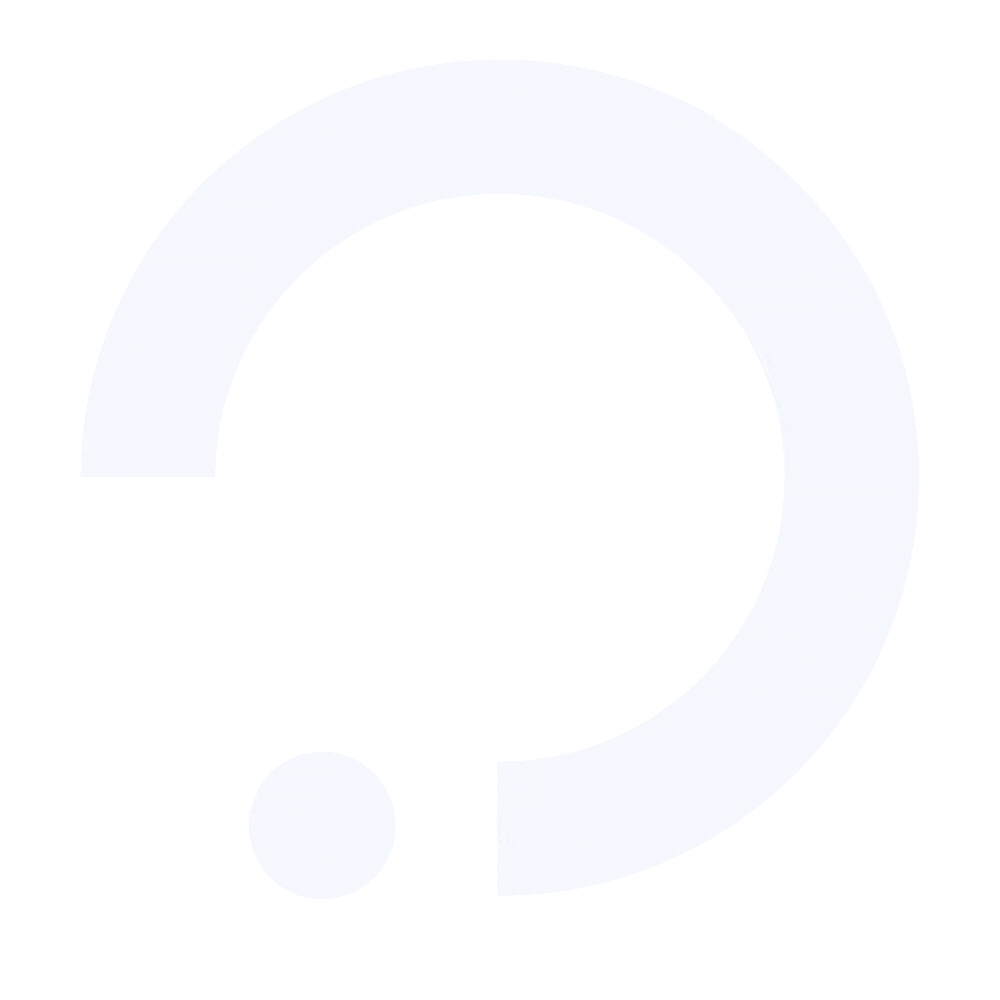 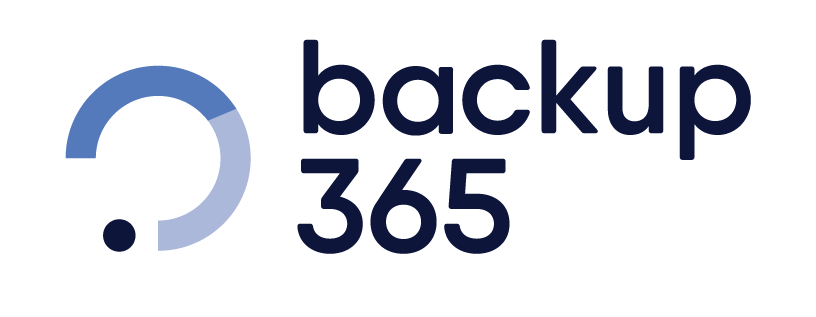 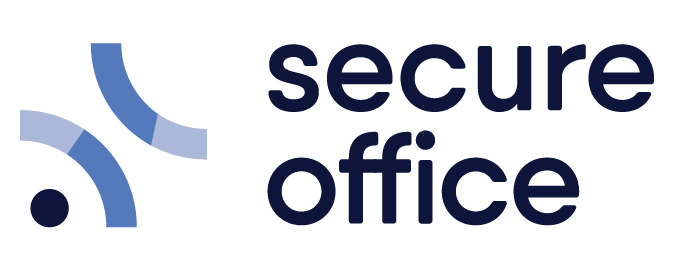 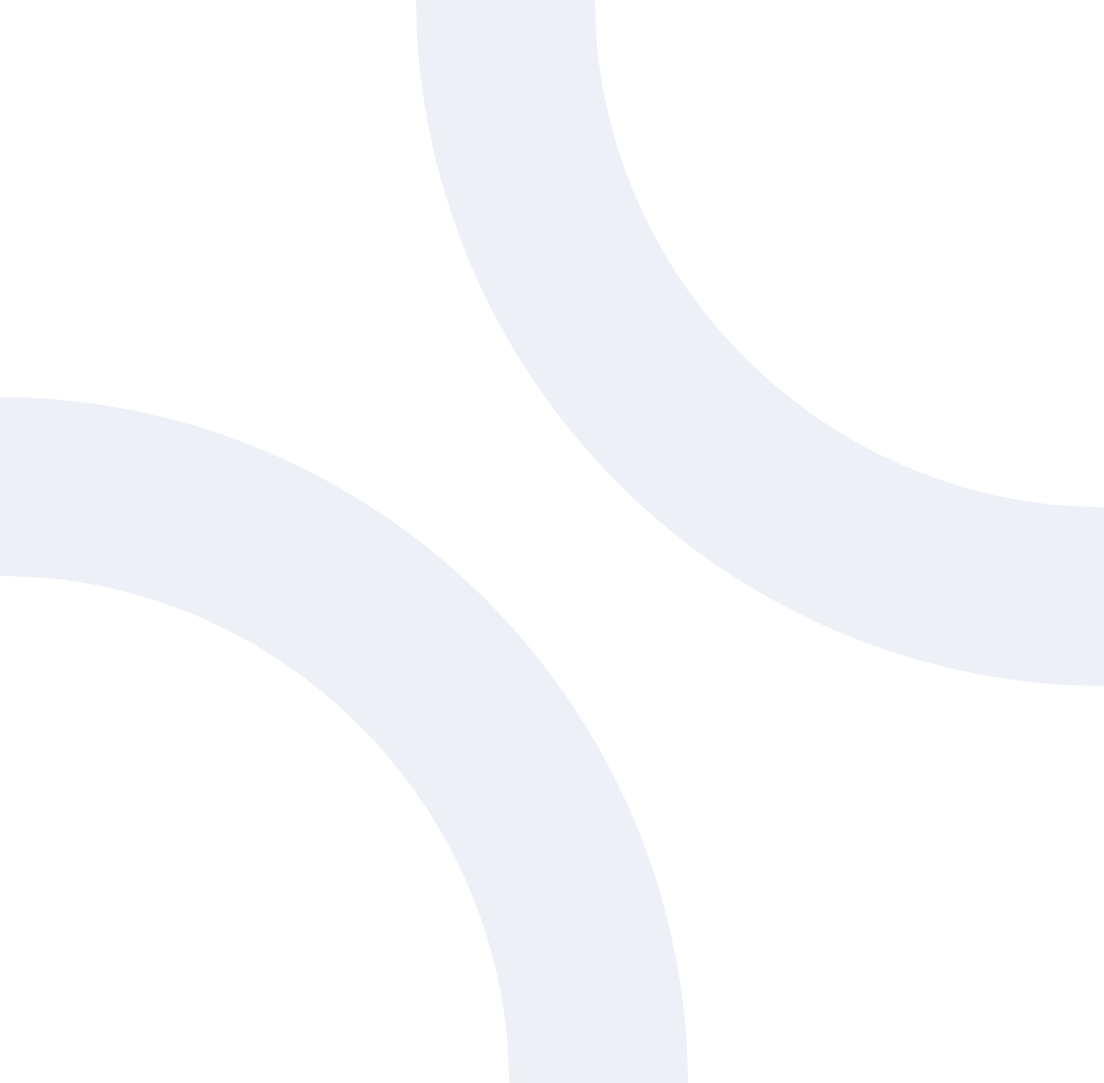 Σουίτα εφαρμογών Secure Office
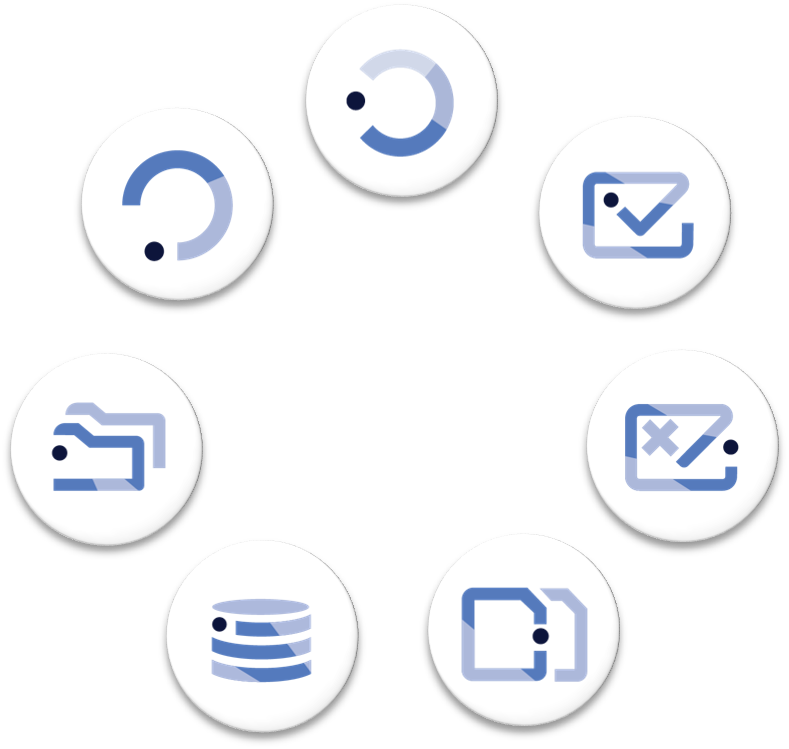 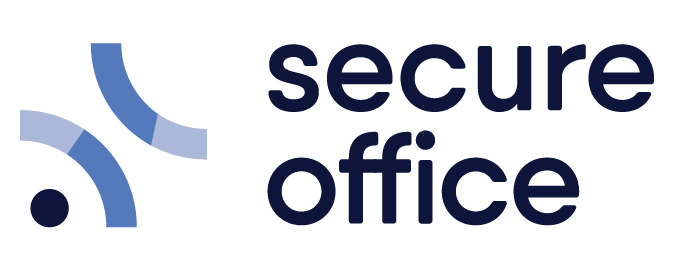 Μεταφέρετε το γραφείο σας στο σύννεφο με τις ευκολίες, την ασφάλεια και τις δυνατότητες που παρέχει το παραδοσιακό γραφείο.
Backup, Business Continuity, File Hosting, File Server, Antispam, Mail, Virtual Private Server.
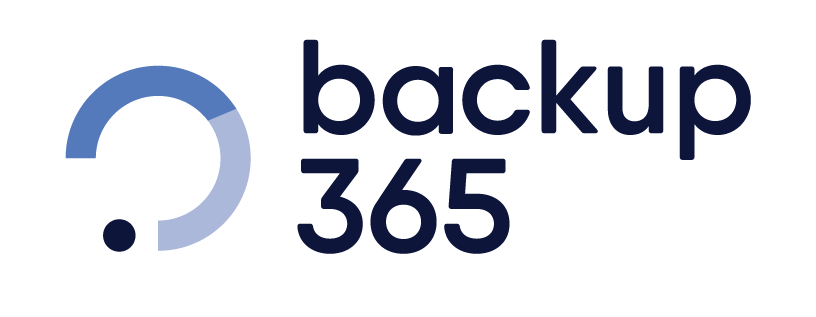 Τι είναι το Backup365
Μέλος της σουίτας Secure Office, το Backup365 προσφέρει μια αξιόπιστη και ασφαλή λύση για την προστασία όλων των εταιρικών σας δεδομένων, ανεξάρτητα από το πού βρίσκονται
CloudMicrosoft365, Azure, Private Cloud
Τοπικό Δίκτυο Physical Servers, Virtual Machines, Desktops, NAS
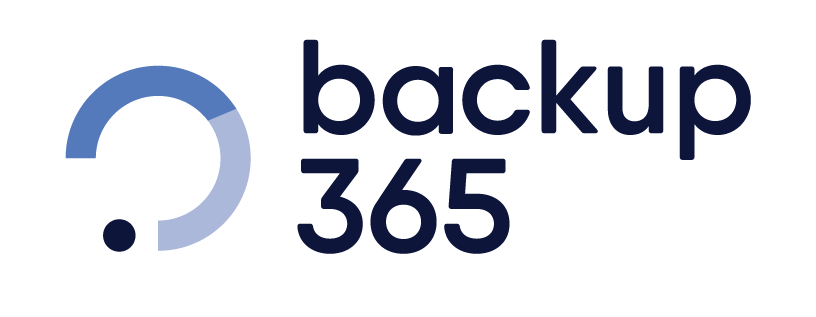 Το Backup365 σε αριθμούς
1000
Λογαριασμοί
145ΤΒ
Δεσμευμένος χώρος
2
Datacenters
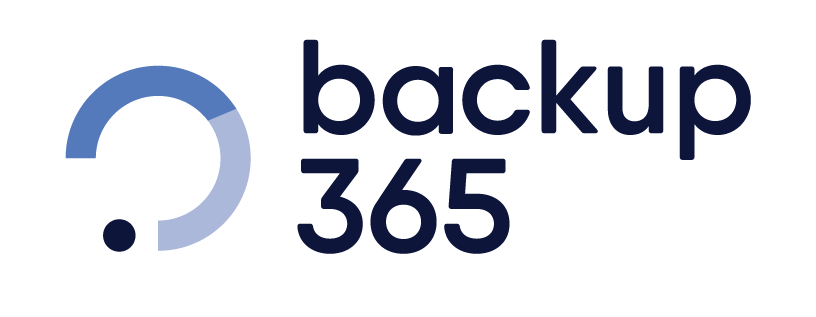 Οι 3 Κανόνες του backup (3-2-1)
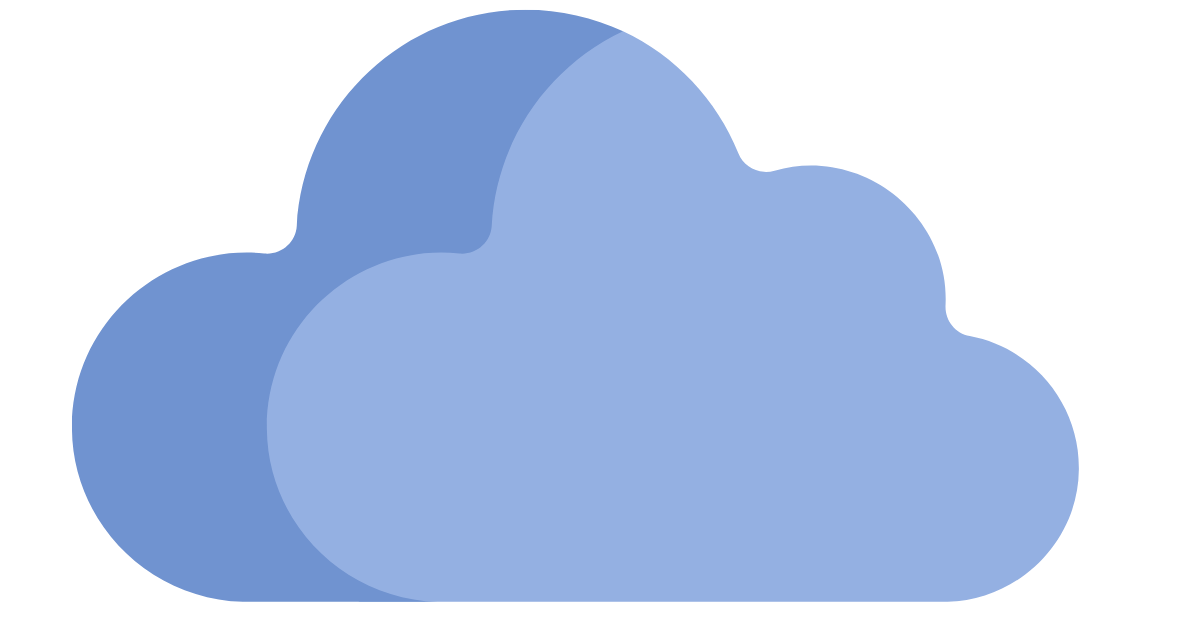 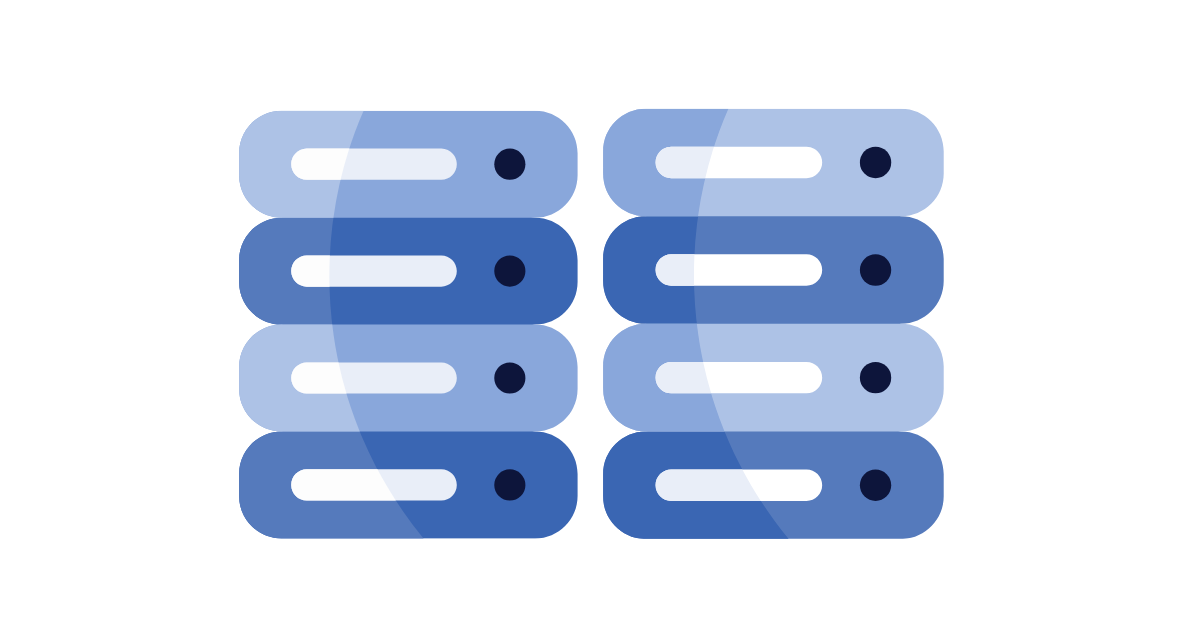 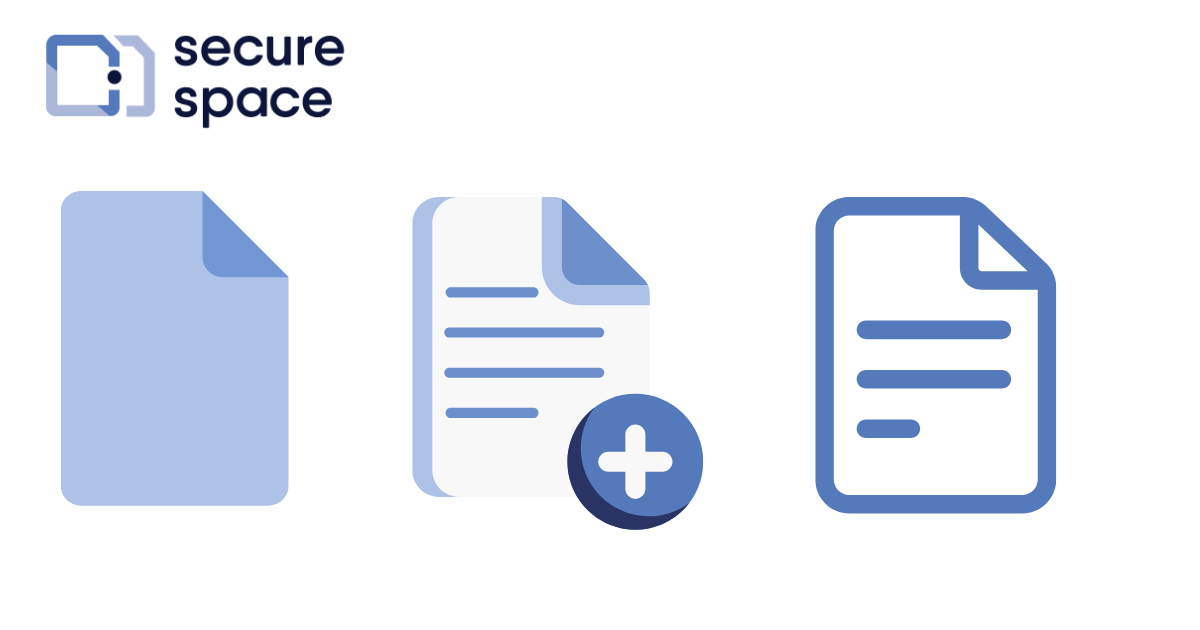 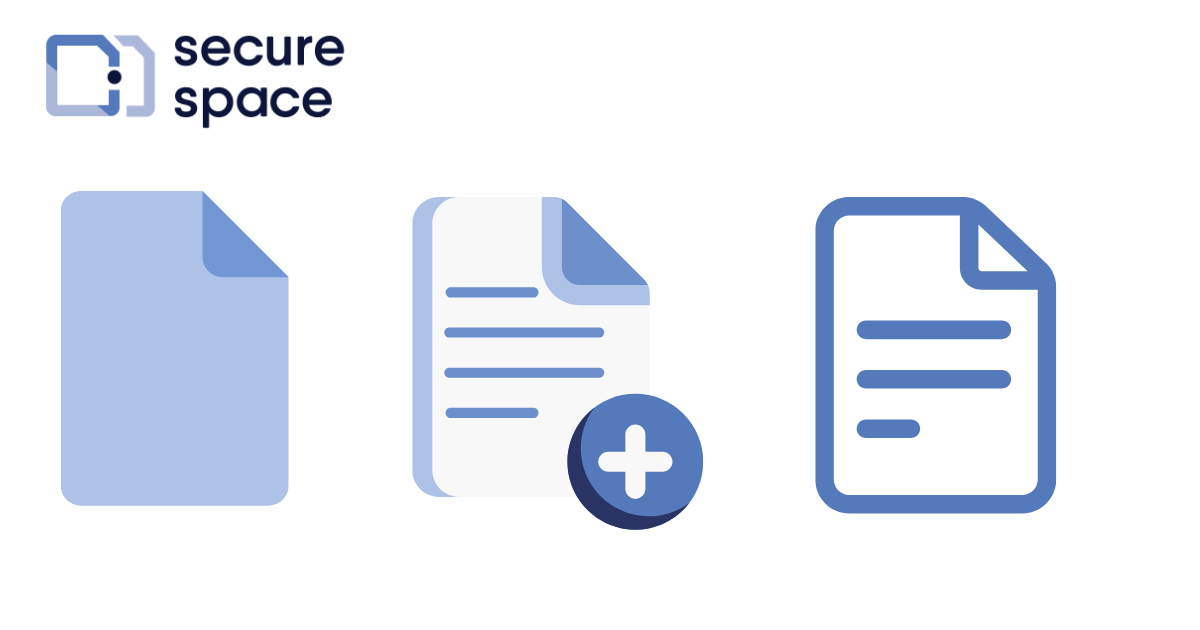 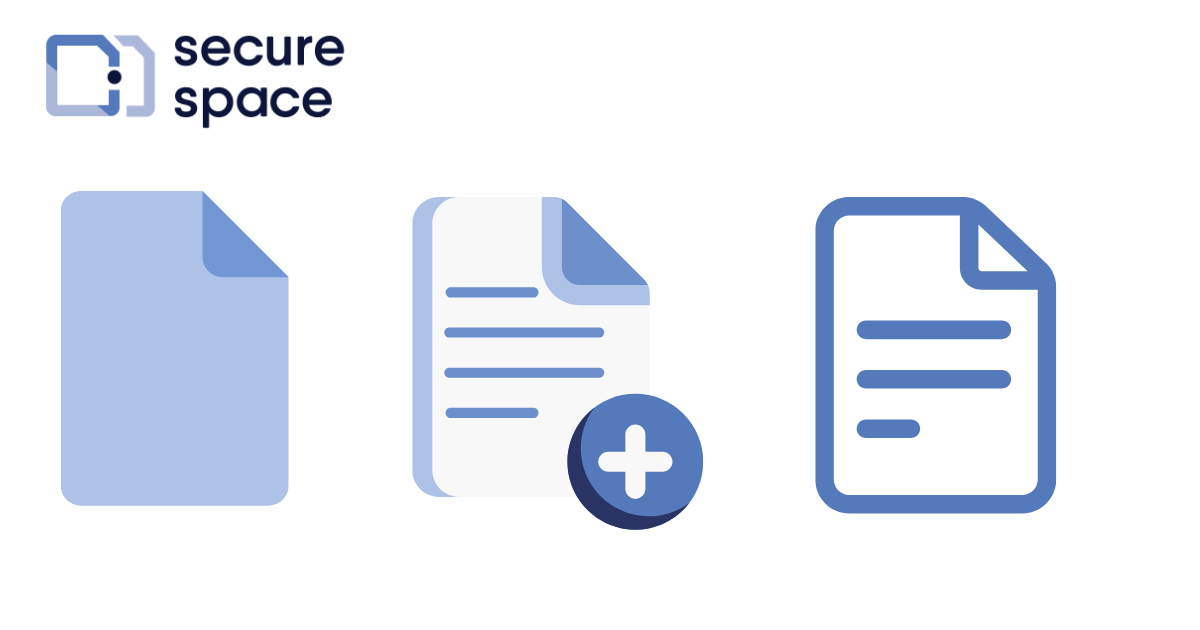 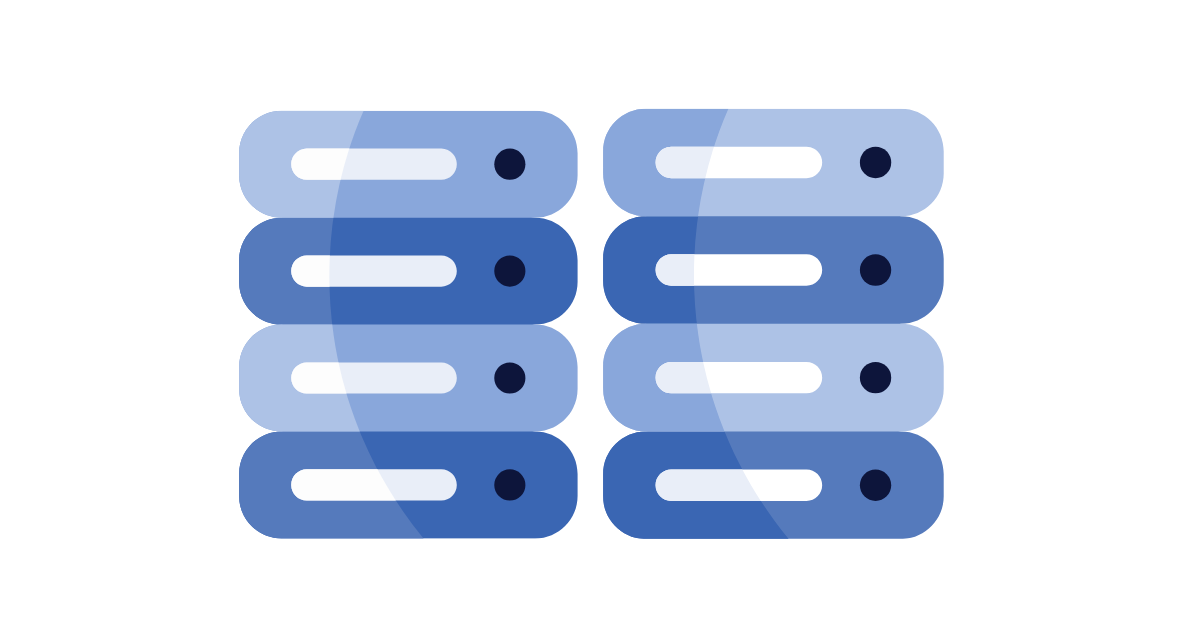 2
3
1
Αντίγραφα δεδομένων
Αποθήκευση εκτός του χώρου εργασίας
Τύποι μέσων αποθήκευσης
Κρατάμε 3 κόπιες των δεδομένων.
Το αρχικό & 2 αντίγραφα.
Αποθηκεύετε τα αντίγραφα σε 2 διαφορετικά μέσα αποθήκευσης 
(πχ εσωτερικός & εξωτερικός δίσκος).
Διατηρείτε ένα αντίγραφο ασφαλείας, εκτός χώρου εργασίας.
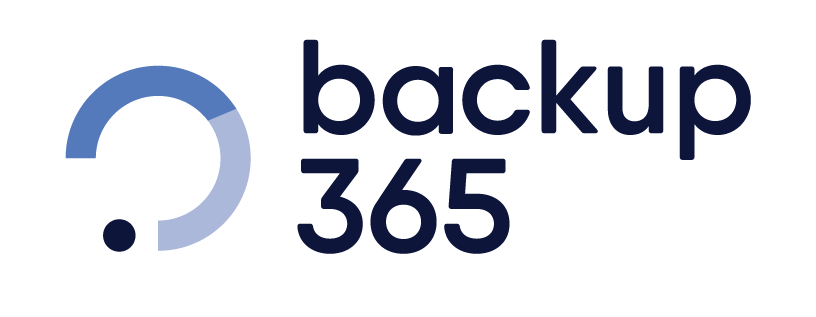 Γιατί είναι αναγκαίο
Προστασία από Κυβερνοεπιθέσεις
Η διατήρηση αντιγράφων σε διαφορετική τοποθεσία εξασφαλίζει την άμεση αποκατάσταση μετά από μια κυβερνοεπίθεση
Εξασφάλιση Επιχειρηματικής Συνέχειας
Δυνατότητα επαναλειτουργίας της εταιρείας ακόμα και εάν χαθούν κρίσιμα  δεδομένα.
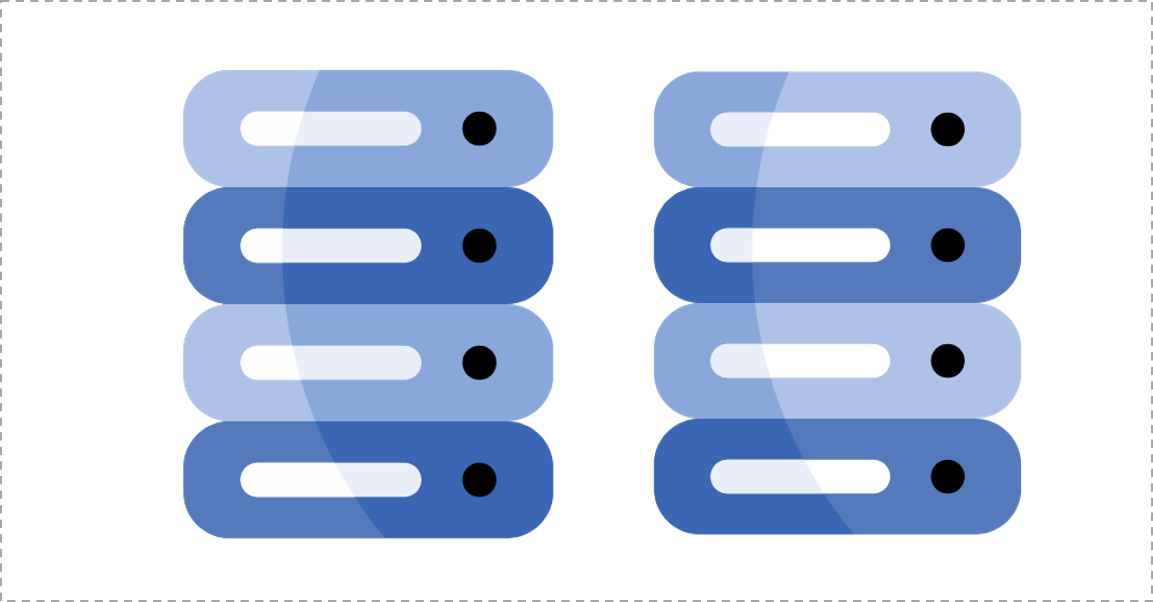 Διατήρηση Εμπιστοσύνης
Τα αντίγραφα ασφαλείας συμβάλουν στην αξιοπιστία της εταιρείας και στην εμπιστοσύνη των συνεργατών.
Συμμόρφωση και Νομικές Απαιτήσεις
Συμμόρφωση με απαιτήσεις που καθιστούν υποχρεωτική την προστασία των δεδομένων μιας επιχείρησης (π.χ. NIS 2, GDPR, ISO).
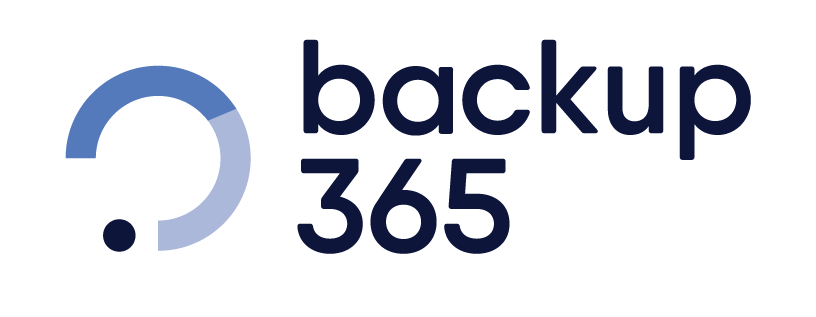 Η σημασία της πρόληψης Απώλειας Δεδομένων
Τοπικό Vs Cloud Backup
Από το 2022, περίπου το 60% όλων των εταιρικών δεδομένων αποθηκεύονται στο cloud, ενώ το 33% των χρηστών βασίζεται αποκλειστικά σε τοπικά αντίγραφα ασφαλείας.
Συχνότητα Περιστατικών Απώλειας
58% των μικρών επιχειρήσεων δεν είναι προετοιμασμένες για ένα περιστατικό απώλειας δεδομένων, ενώ το 60% που βιώνουν απώλεια κλείνουν εντός 6 μηνών.
Οικονομικό Κόστος 
Ένα αρχείο δεδομένων που διέρρευσε κοστίζει κατά μέσο όρο 165$.
Αιτίες Απώλειας Δεδομένων 
Βλάβες υλικού, ανθρώπινο λάθος, κακόβουλο λογισμικό ή κυβερνοεπίθεση.
Πηγή: IBM
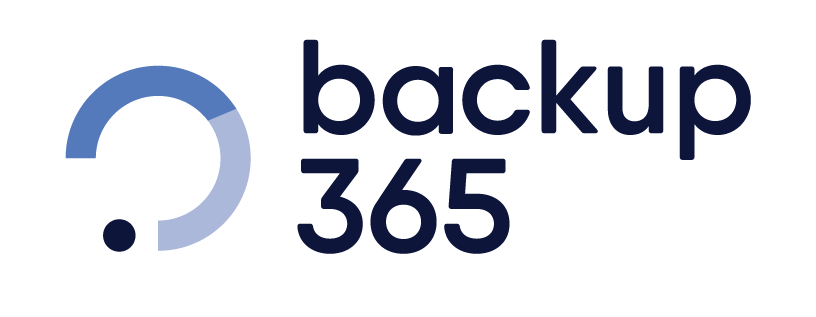 Η υποδομή μας
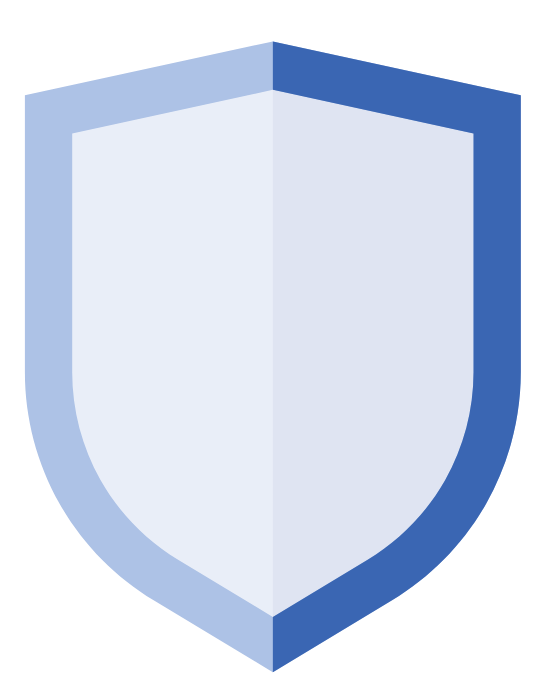 Ασφάλεια Υποδομών
Ασφάλεια Δεδομένων
Αξιοπιστία
Encryption με AES 256bit.
Immutable Backup.
Προστασία με Next Generation Firewalls.
Περιοδικοί έλεγχοι ασφάλειας.
Εφεδρικές διατάξεις σε όλα τα επίπεδα.
Διατήρηση δεδομένων σε 2 datacenters.
Πιστοποίηση με ISO 27001.
 Συμμόρφωση με διεθνή πρότυπα.
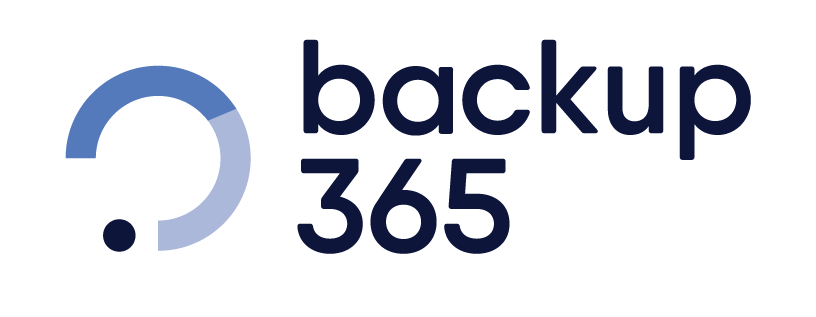 Τύποι Backup
Γιατί 
χρειάζεται;
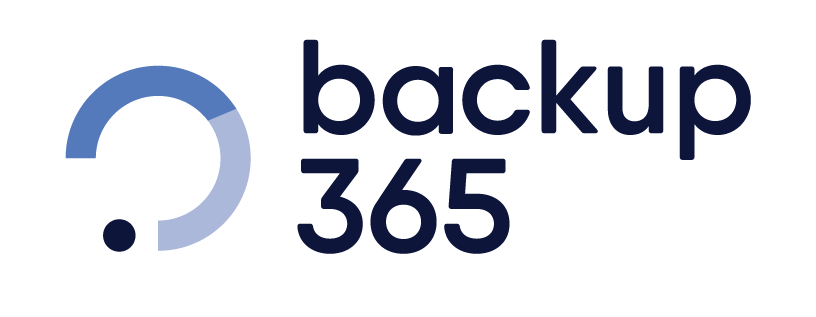 Backup Cloud εφαρμογών: Microsoft365
Πολιτική περιορισμένης διατήρησης δεδομένων. Η Microsoft συνήθως διατηρεί τα δεδομένα στο M365 για 14 ημέρες. 
Περιορισμένες δυνατότητες δημιουργίας αντιγράφων ασφαλείας. 
Η διαγραφή αρχείων, οι κακόβουλες ενέργειες και τα σφάλματα λογισμικού μπορούν να οδηγήσουν σε απώλεια δεδομένων. 
Προστασία από απειλές (malware, spam, ransomware).
Μία άδεια για όλες τις εφαρμογές.
Web-based Backup & Restore.
Restore to local pst, msg.
Unlimited versioning.
Μία άδεια για όλες τις εφαρμογές.
Unlimited versioning.
Μία άδεια για όλες τις εφαρμογές.
Web-based Backup & Restore.
Restore to local pst, msg.
Unlimited versioning.
Χαρακτηριστικά
Backup365
Χαρακτηριστικά Backup365
Web-based Backup & Restore.
Restore to local pst, msg.
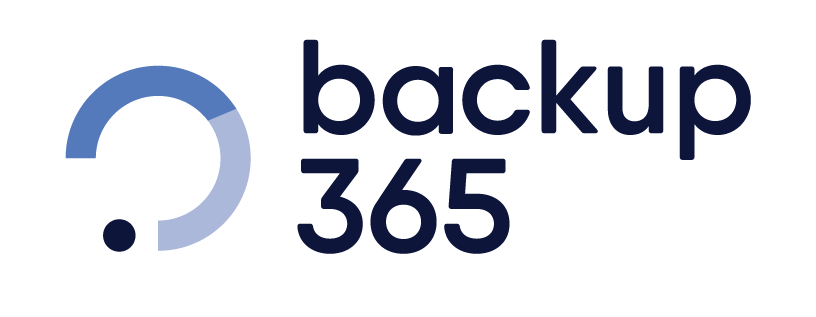 Κύριες λειτουργίες του Backup365
Anywhere-to-anywhere backup
Δυνατότητα λήψης backup όλων των εταιρικών σας δεδομένων, όπου και αν βρίσκονται (τοπικά ή στο σύννεφο) και αποθήκευση είτε τοπικά είτε στο σύννεφο (datacenter του Backup365 ή τρίτου).
Απεριόριστο Τοπικό backup δεδομένων
Τοπικό αντίγραφο των δεδομένων σας σε Server ή NAS χωρίς περιορισμό στον όγκο των δεδομένων.
Ευέλικτες επιλογές ανάκτησης
Επιλέξετε το τρόπο και το εύρος της ανάκτησης των δεδομένων σας. Πλήρης ανάκτηση δεδομένων ή επιλεκτική για συγκεκριμένα αρχεία .
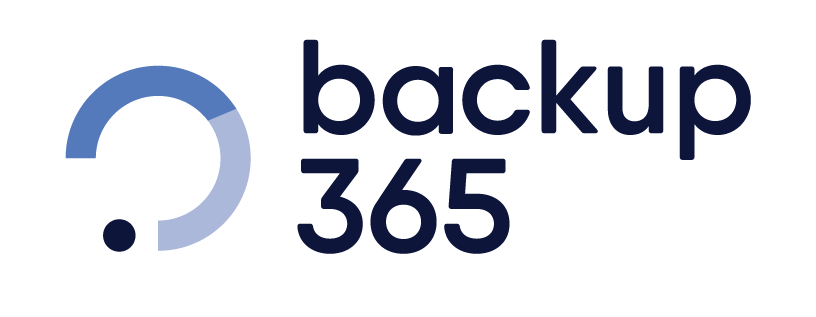 Κύριες λειτουργίες του Backup365
Continuous Data Protection
Αυτόματη δημιουργία αντιγράφων ασφαλείας κάθε φορά που γίνεται αλλαγή σε αρχεία ή φακέλους που έχετε ορίσει.
Δυνατότητα restore ενός μόνο αρχείου που περιέχεται σε .zip ή .iso χωρίς να απαιτείται restore ολόκληρου του αρχείου .zip ή .iso (ισχύει και για restore αρχείων από VM).
Granular Restore
Data Integrity Check
Δυνατότητα περιοδικών ελέγχων των αντιγράφων, για να εξασφαλιστεί η ακεραιότητα του Backup.
Data Deduplication
Με τη εξάλειψη όμοιων δεδομένων, εξοικονομείται έως το 90 % του χώρου για Hyper-V & VΜware και έως το 60% για databases.
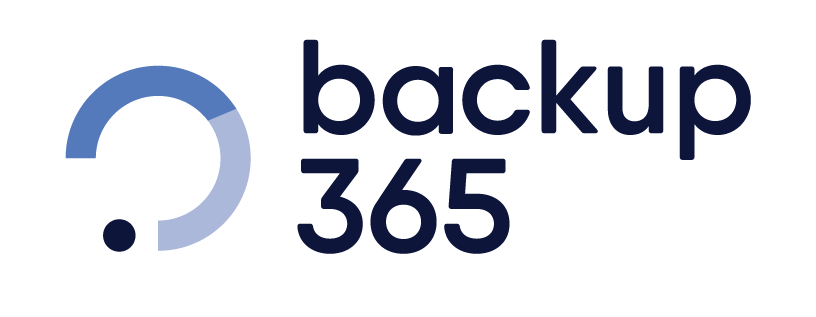 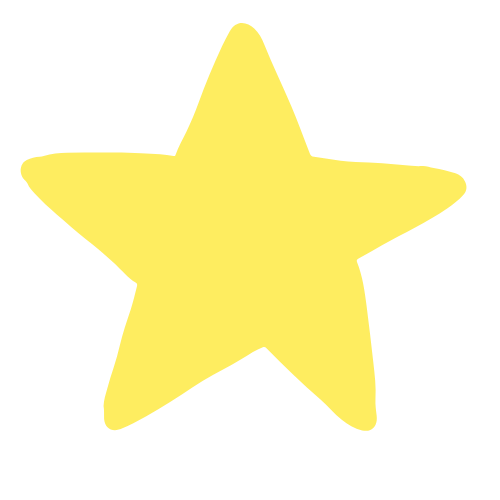 Νέες λειτουργίες του Backup365
Immutable Backup
Τα αντίγραφα ασφαλείας στο σύννεφο δεν μπορούν να αλλαχθούν, να διαγραφούν ή να κρυπτογραφηθούν χωρίς 2 factor authentication.
Linux Bare Metal Backup
Προστασία του λειτουργικού Linux (Red Hat, CentOS, Ubuntu και Debian) τόσο σε φυσικό όσο και σε εικονικό περιβάλλον.
Προσομοιώνεται η διαδικασία επαναφοράς δεδομένων για να επιβεβαιωθεί η λειτουργία της. Επικυρώνει τα αντίγραφα ασφαλείας και αξιολογεί το χρόνο ανάκτησης τους.
Restore Drill
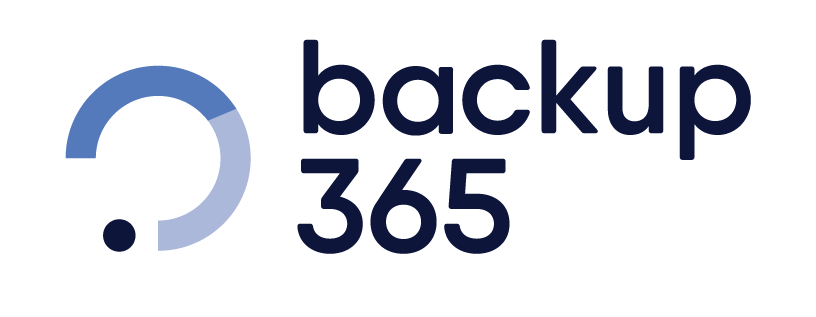 Portal διαχείρισης B365
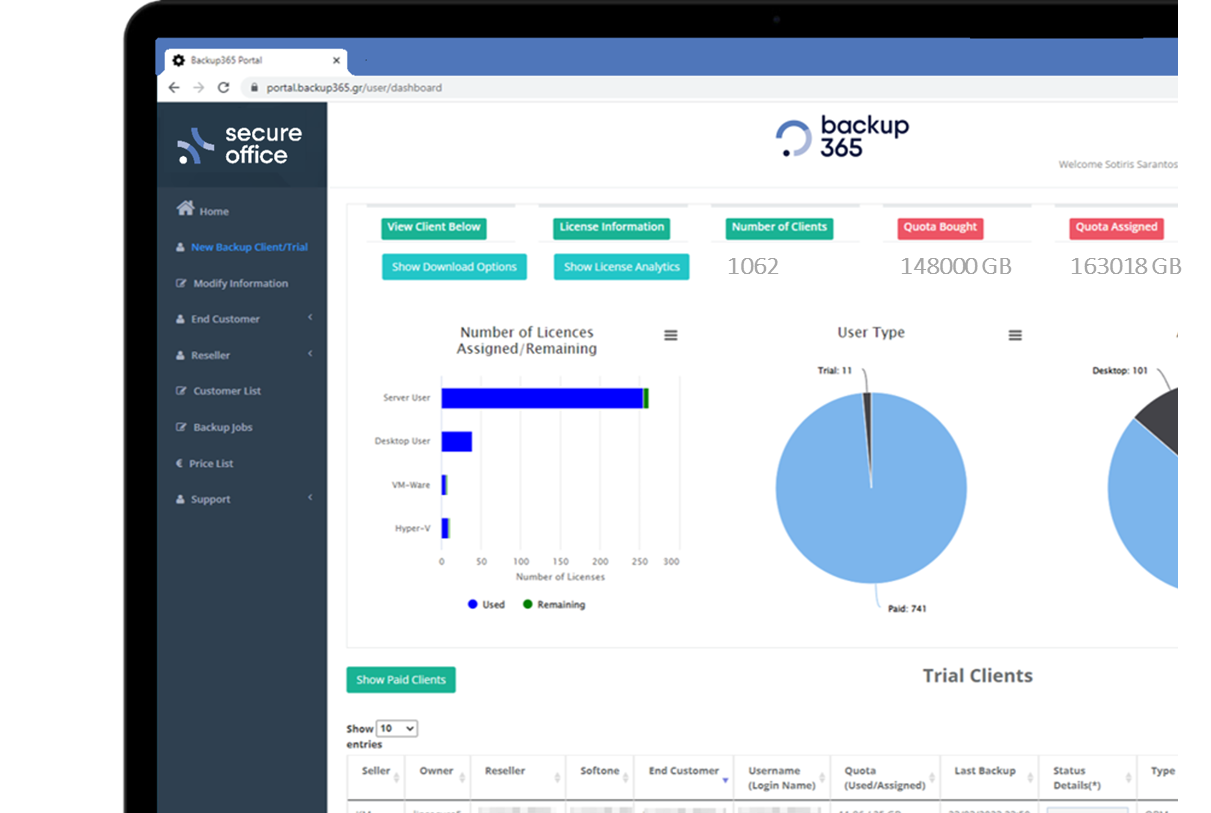 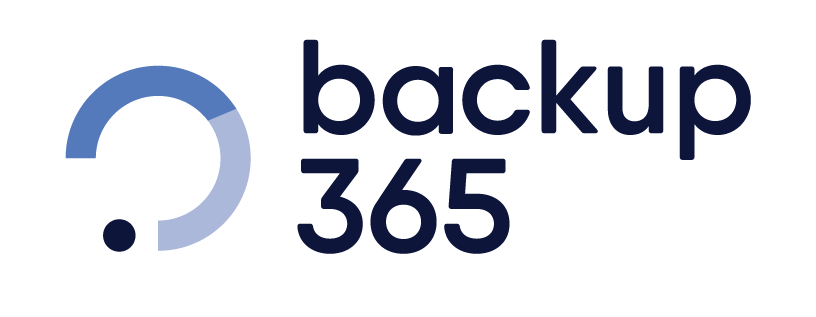 Τεχνική Υποστήριξη
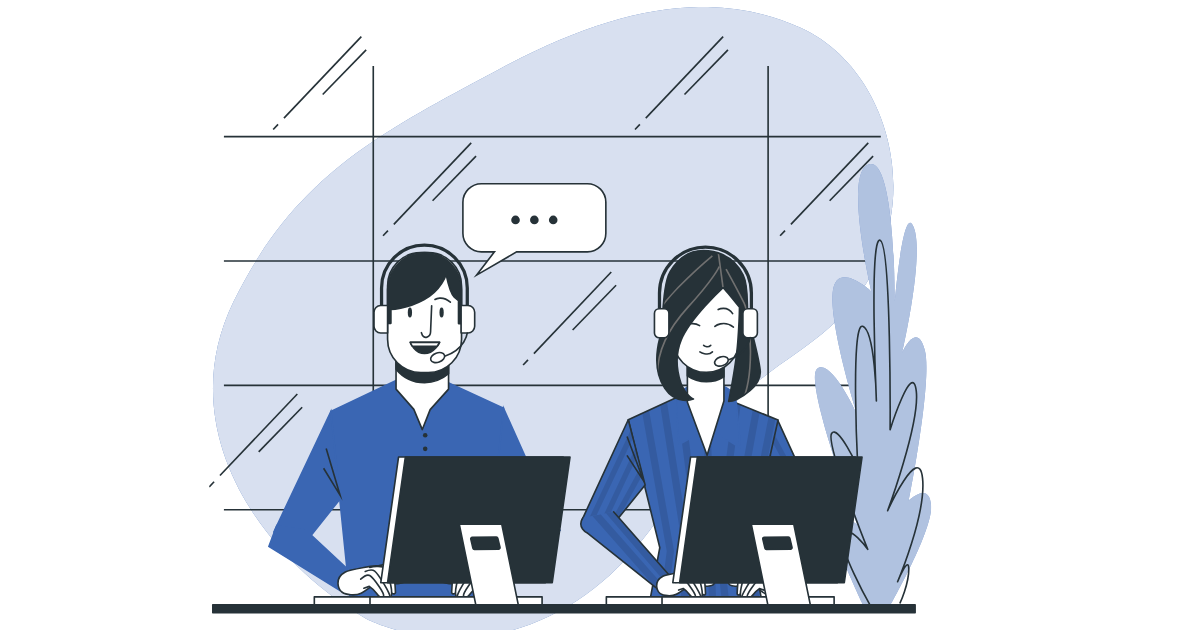 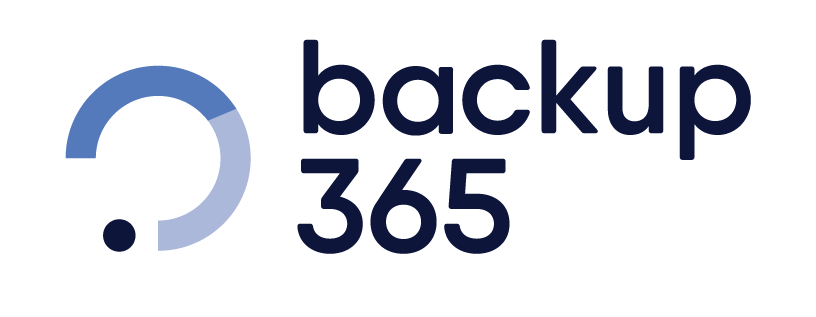 Εμπορική πολιτική
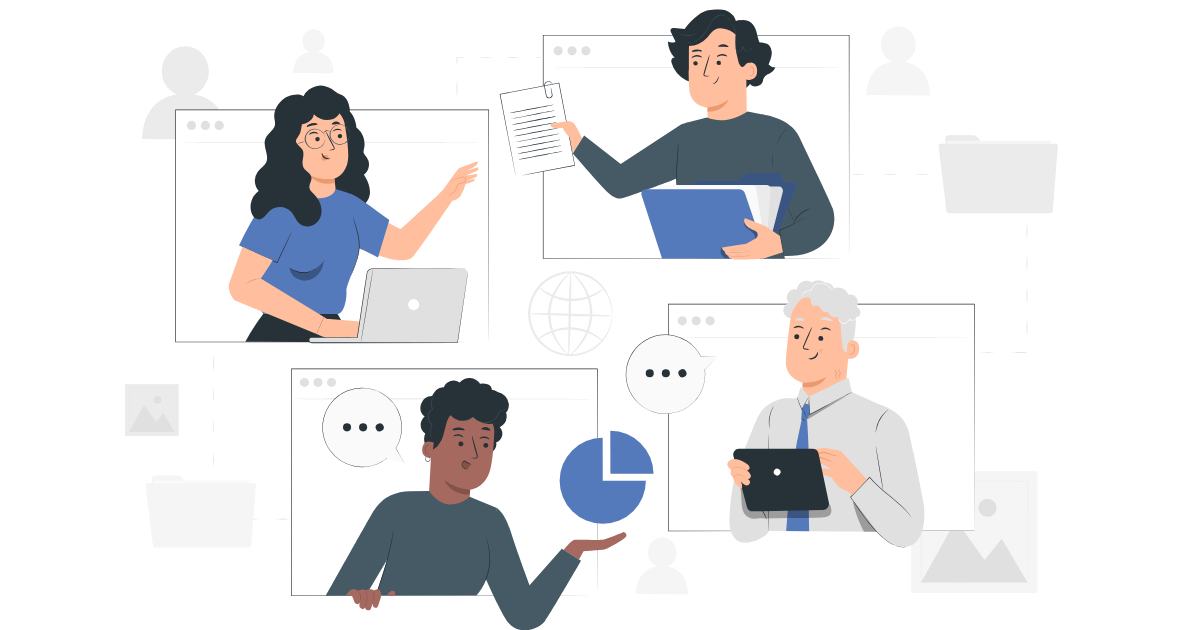 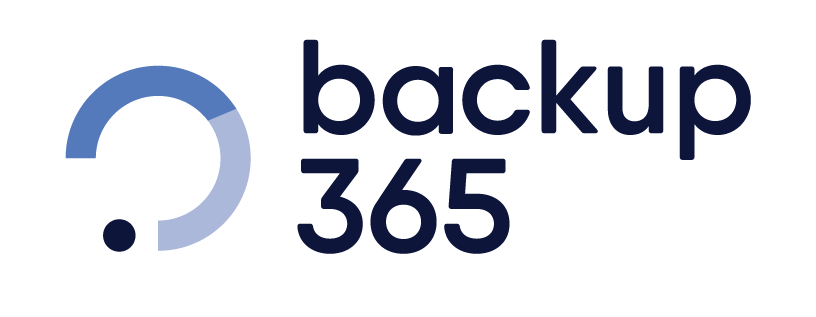 Λειτουργικά Συστήματα / Εφαρμογές
Other OS: 
Linux (Debian, Red Hat Enterprise, Ubuntu), Free BSD 13,  Mac OS (Catalina, Big Sur, Monterey, Ventura, Sonoma), Solaris 11
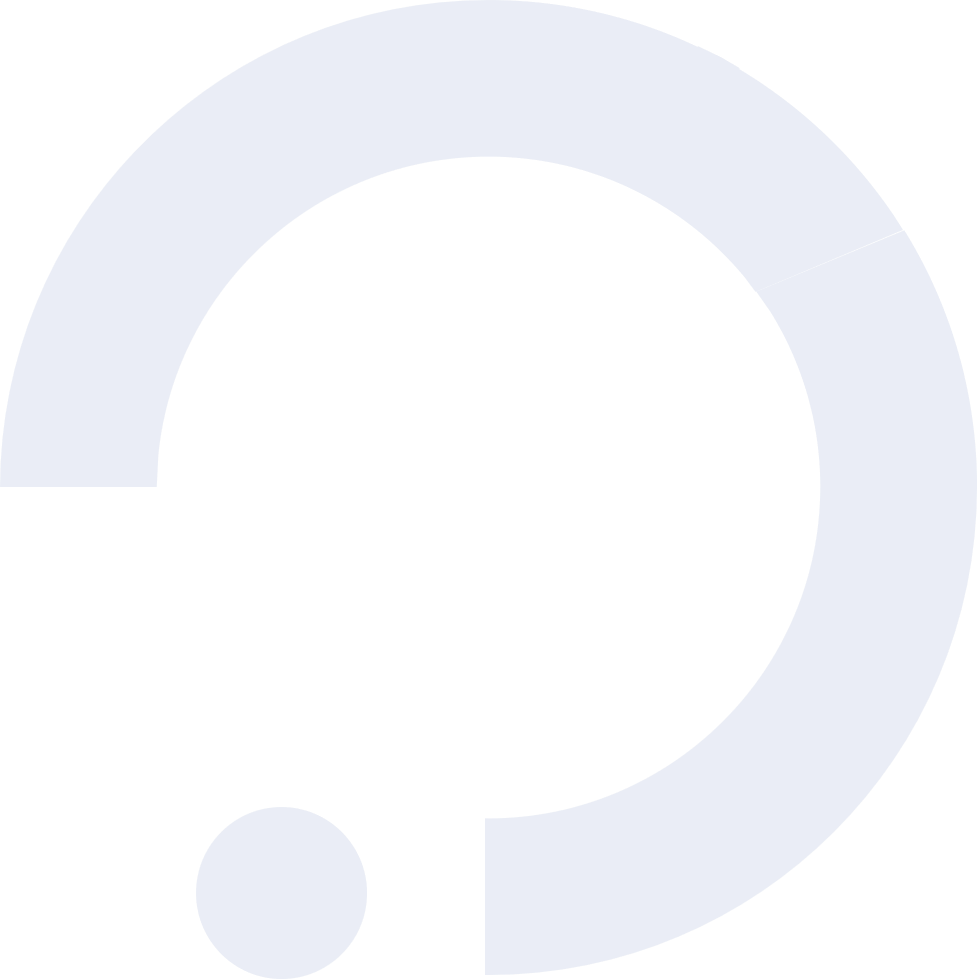 Virtualization:

ESXi 7.0, 8.0
vCenter 7.0, 8.0
Hyper-V Windows  2016 and later.
Windows:
Windows  10, 11                    Windows Server 2016 and later
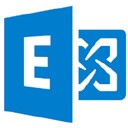 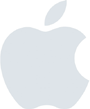 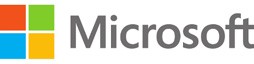 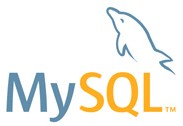 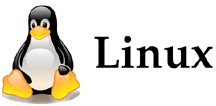 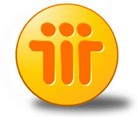 Application Support:
Exchange Server (2016 and later) 
Microsoft365 (Exchange online, Sharepoint, Onedrive, MS Teams) 
SQL Server Standard/ Express/Enterprise (2016 and later) 
MySQL Server 8 Standard / Enterprise
MariaDB 10.5-10.9
Oracle Database 19c Enterprise & Standard Edition
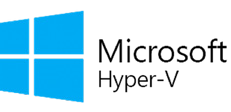 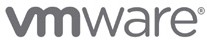 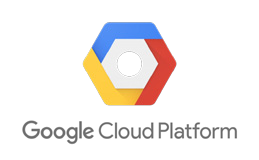 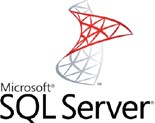 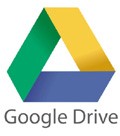 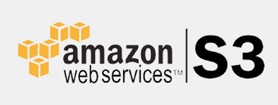 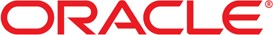 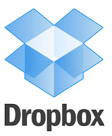 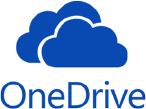 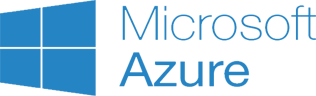 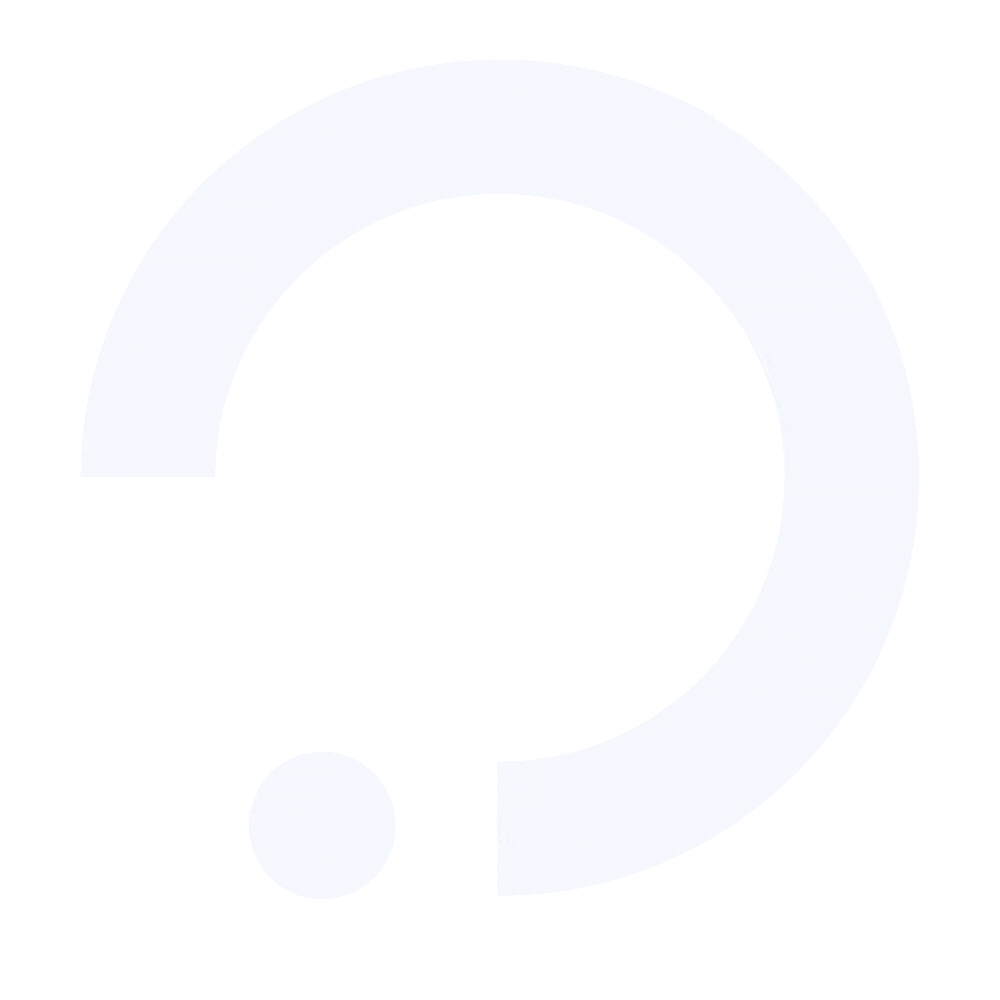 Ζητείστε μας Δωρεάν Trial!
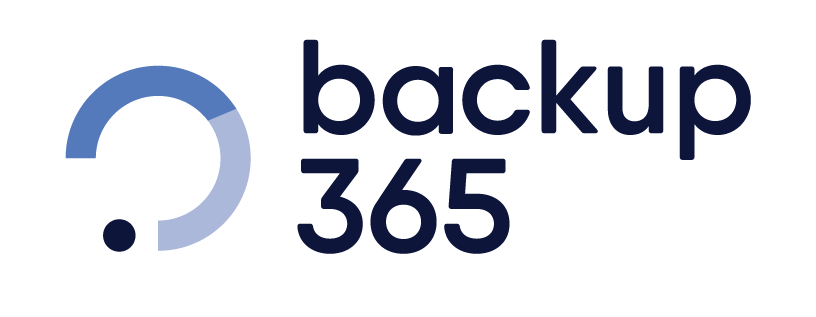 Χρήσιμα links:
secureoffice.gr/backup365
Στοιχεία Επικοινωνίας:
+30 210 90 10 401
sales@backup365.gr
support.digitalsima.gr
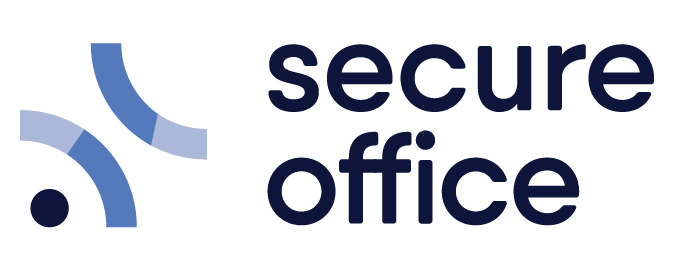